Steganalysis of Audio Based on Audio Quality Metrics
SPIE Electronic Imaging
Ozer, H., Avcibas, I., Sankur, B., Memon,
1
Outline
Introduction
Method 
Results
Conclusion
Reference
2
Introduction
Distribution of various statistical distance measures, calculated on cover audio signals and on stego-audio signals.

The  design  of  audio  steganalyzer  relies  on  the  choice  of  these audio  quality  measures  and  the  construction  of  a  two-class  classifier.
3
Method
Isolate the stego-signal 
Audio quality measures
Feature  selection
Classifiers
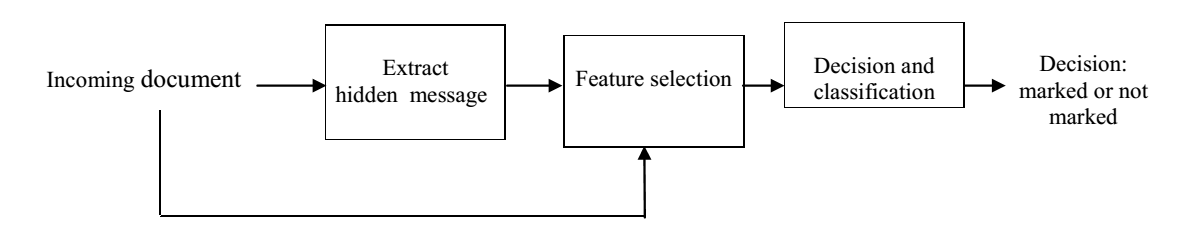 4
Method
Audio quality measures
Perceptual
Non-perceptual
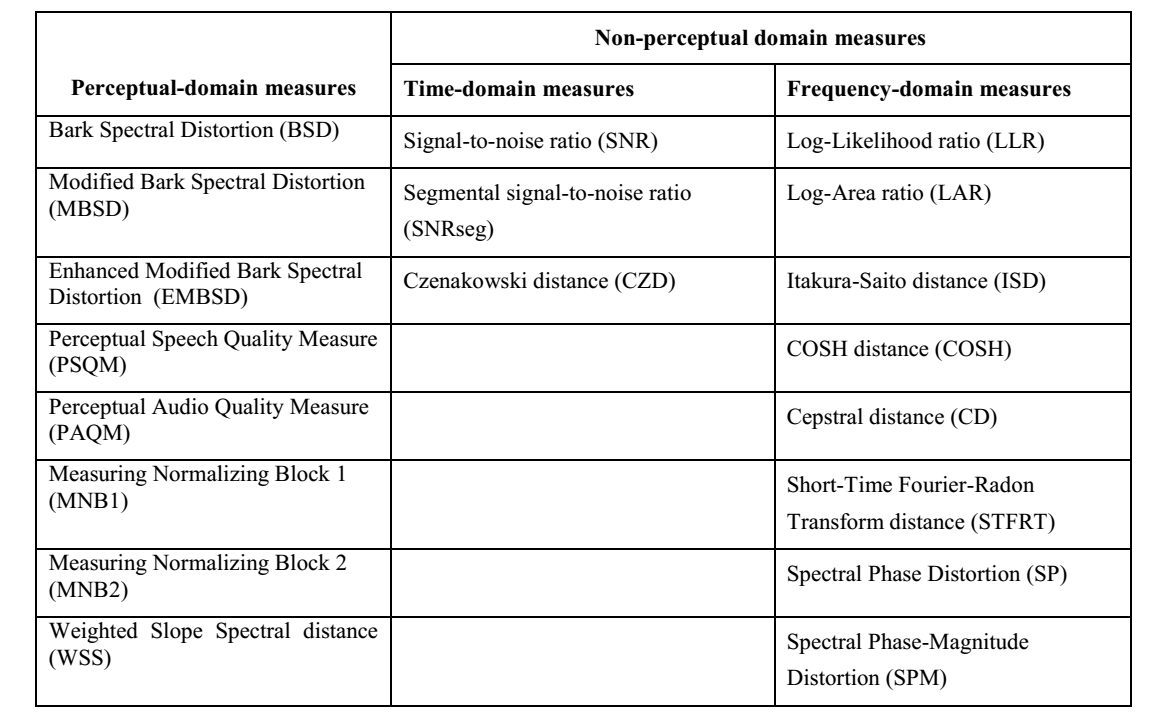 5
Method
FEATURE SELECTION
Analysis of Variance (ANOVA)
The analysis of variance, known as ANOVA, is a general technique for statistical hypothesis testing, often used when an  experiment  contains  a number  of  groups  or  conditions,  and  one wants  to  see  whether  there  are  any statistically significant differences between them.
6
Method
FEATURE SELECTION
Sequential Floating Search Method (SFS)
Choose best two features from the K features, which are those features yielding the best classification result.
Add the most significant feature from the remaining features set, where selection is made on the basis of the feature that contributes most to the classification result when considered all together.
Determine the least significant feature from the selected set by conditionally removing features one-by-one check if the removal of the least significant one improves or reduces the classification result, if it improves, remove this feature and go to step 3, else do not remove this feature and go to step 2.
Stop when the number of selected features equals the number of features required.
7
Method
CLASSIFIER DESIGN
Regression Analysis Classifier
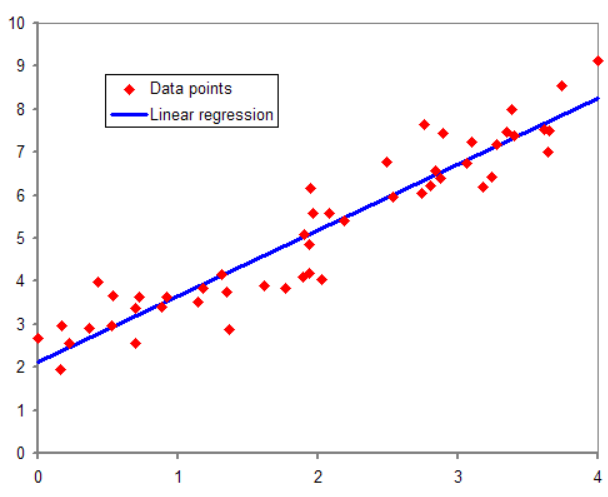 8
Method
CLASSIFIER DESIGN
Support Vector Machine Classifier
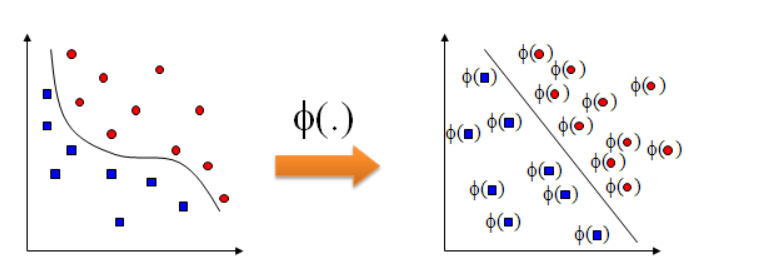 9
Results
Test results using linear regression classifier for individual methods
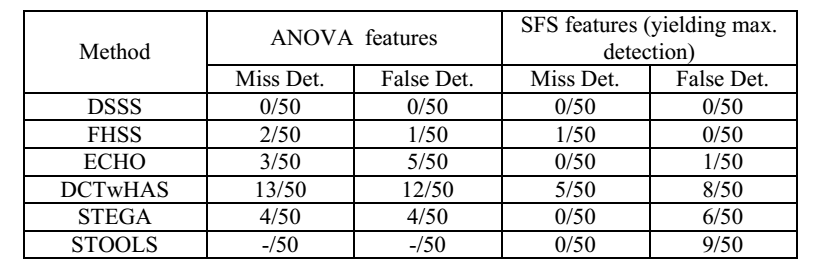 10
Results
Test results using SVM classifier for individual methods
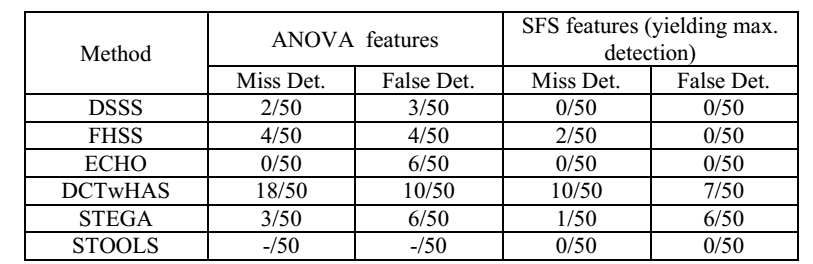 11
Results
Detection for ensemble
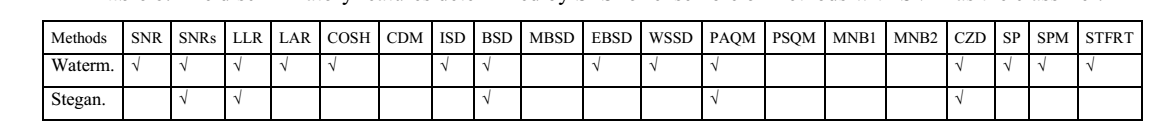 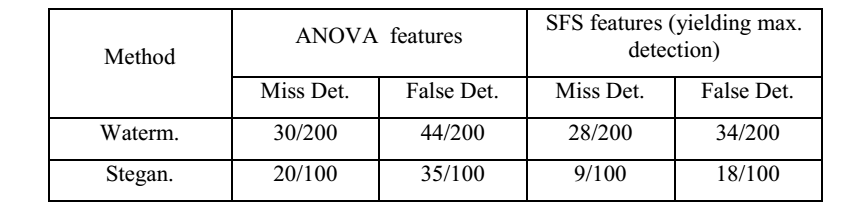 12
Conclusion
We have comparatively evaluated two classifiers, linear regression and support vector machines. The SFS feature selection coupled with SVM classifier gave the best results.
13
Reference
Avcıbaş, İ., Memon N., Sankur B., “Steganalysis using image quality metrics”,  IEEE Trans. on Image Process., January 2003.

Quackenbush, S. R., T. P. Barnwell III, and M. A. Clements, Objective Measures of Speech Quality, Prentice Hall, Englewood Cliffs, 1988.

Bender, W., D. Gruhl, N. Morimoto, and A. Lu, “Techniques for data hiding”,  IBM Systems Journal,  vol. 35, no: 
3&4, pp. 313-336, 1996.
14